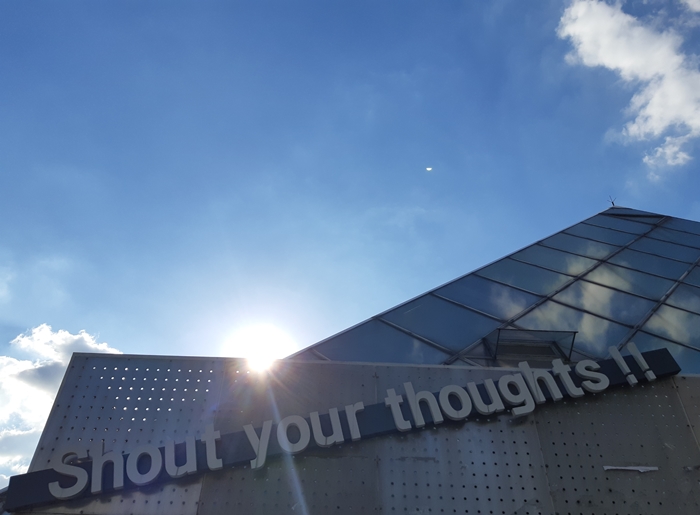 SOONGSIL
UNIVERSITY
20112345 홍길동
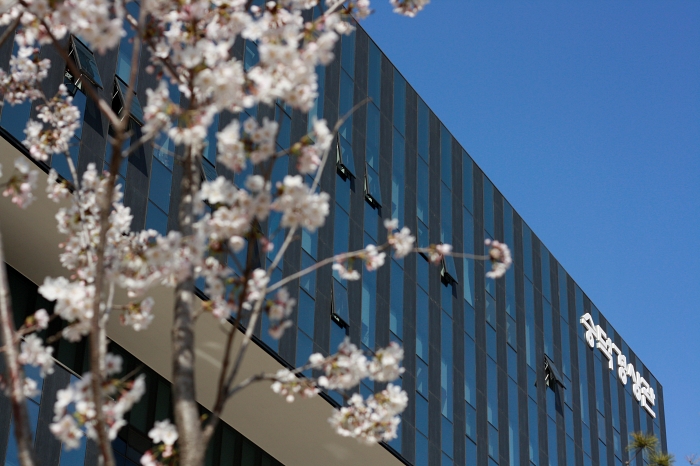 리서치
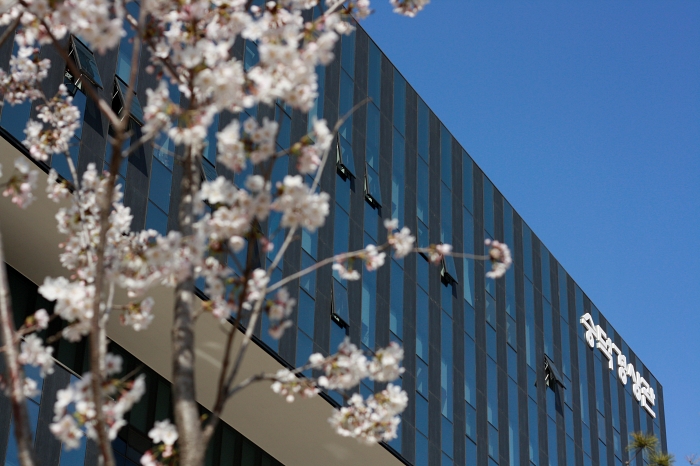 선정이유
목표사항
최종보고
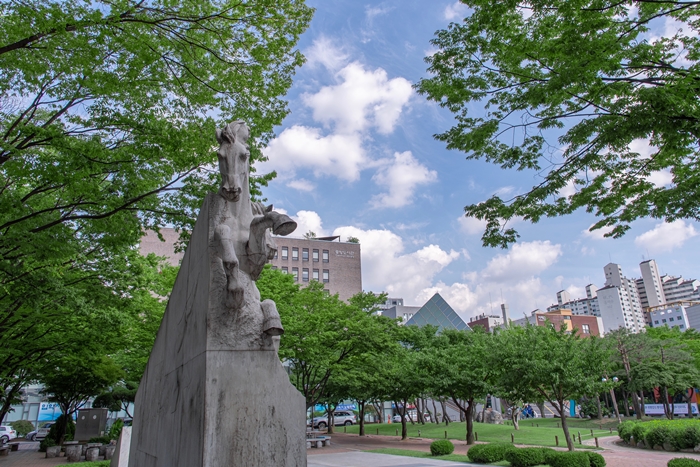 통일 한국의 시대정신을 이끄는 기독교 대학이다.
숭실은,
내용
Soongsil
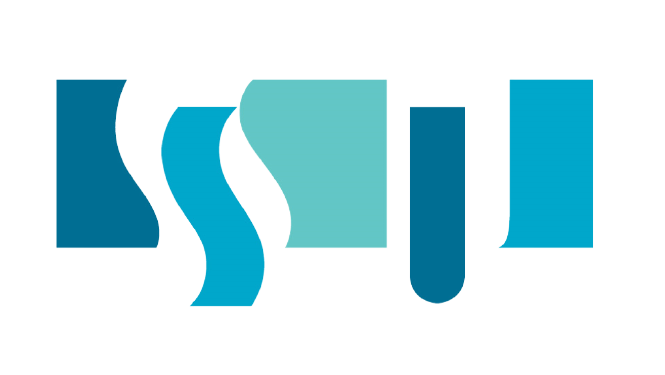 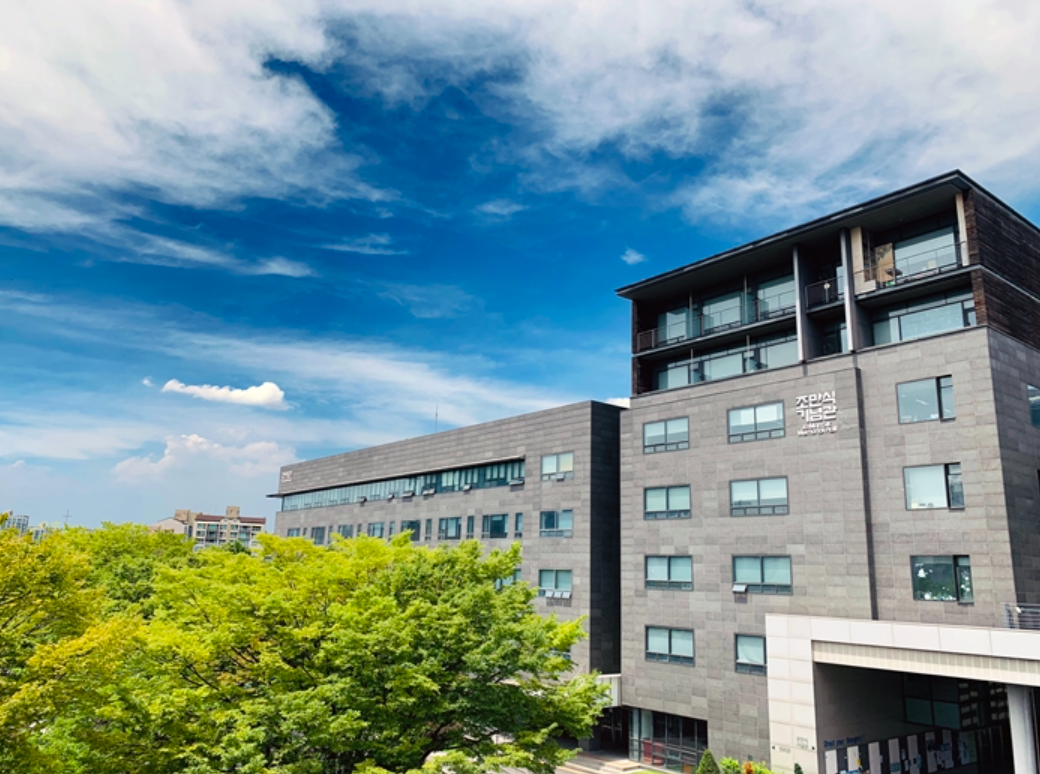 HISTORY
중간
시작
끝
간지
세부 내용
세부 내용
세부 내용
숭실대학교가 ‘진리와 봉사’ 를 
이념으로 내걸고, 고등학문을
가르치기 시작한 것이 2020년 10월 10일을 기하여 123이 된다.
자세한 내용을 입력해주세요.
자세한 내용을 입력해주세요.
Soongsil
ANALYSIS
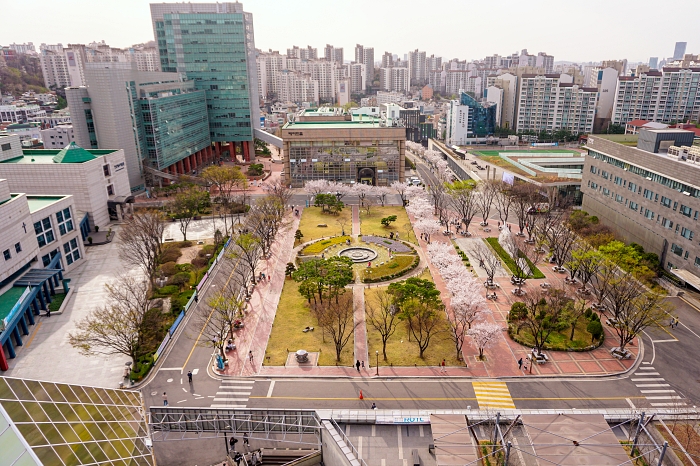 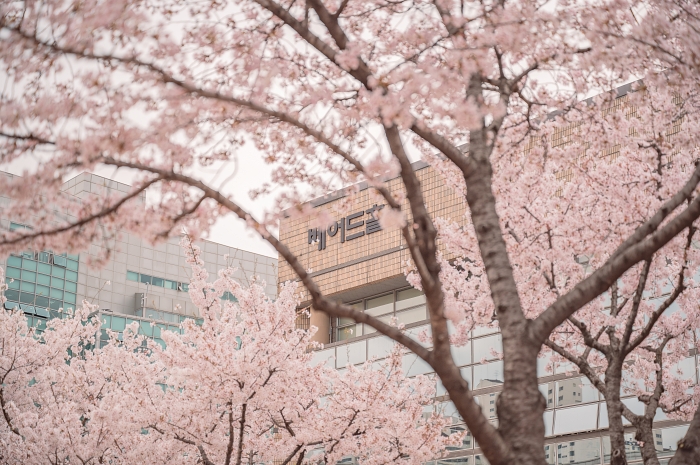 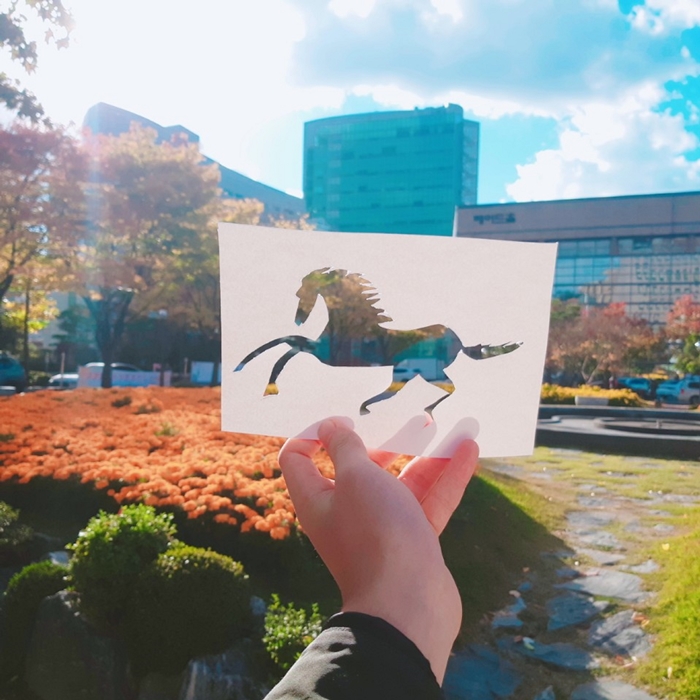 STEP 1
STEP 2
STEP 3
분석 결과를 작성해주세요
분석 결과를 작성해주세요
분석 결과를 작성해주세요
분석 결과를 작성해주세요
분석 결과를 작성해주세요
분석 결과를 작성해주세요
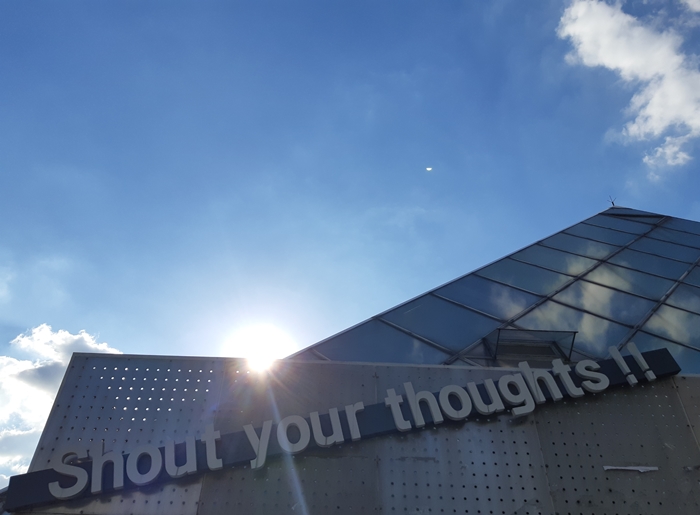 THA
NK
YOU